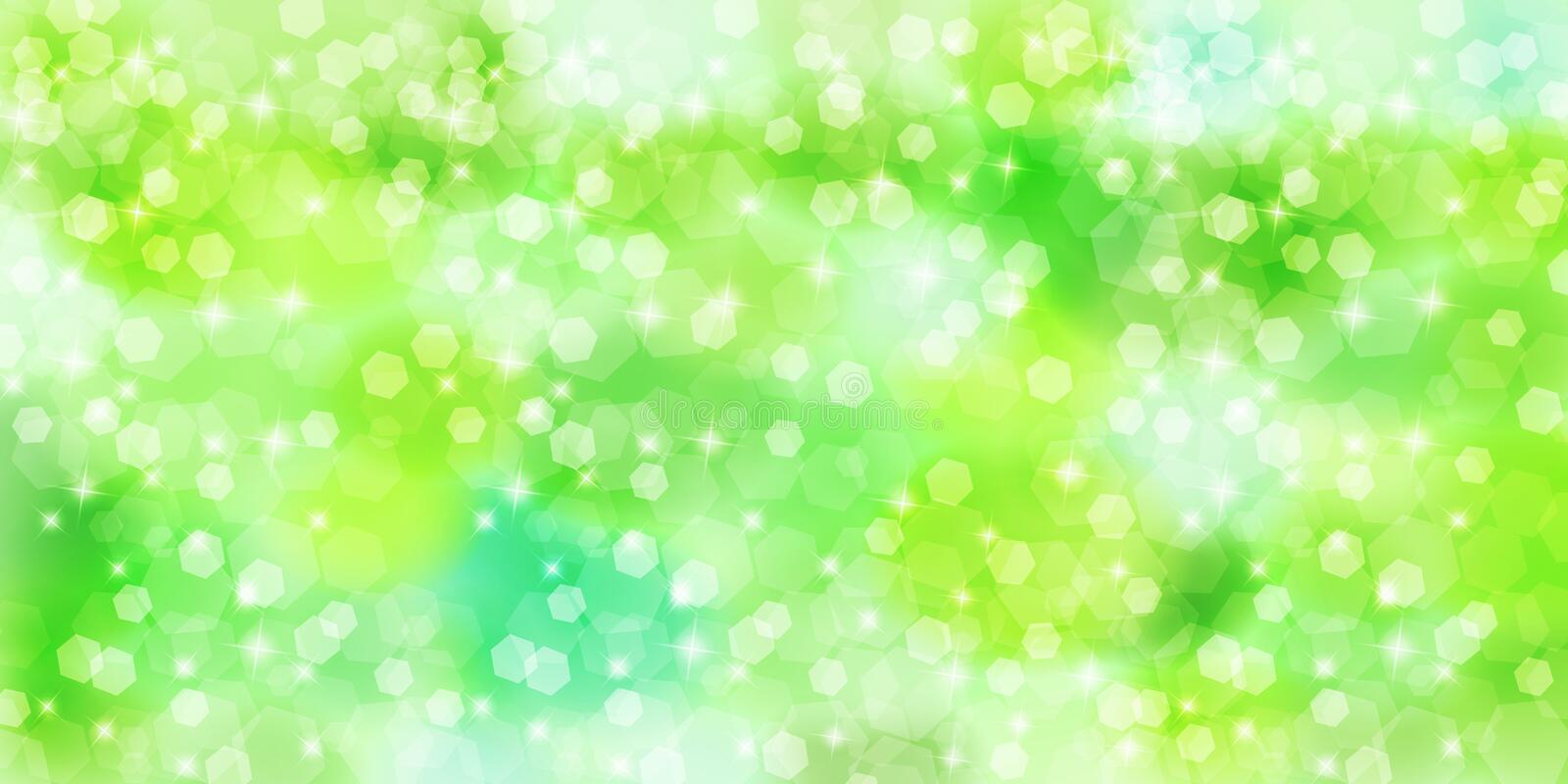 Цифра 1для дошкольников младшего возраста
Автор: Савинова Ирина 
Александровна
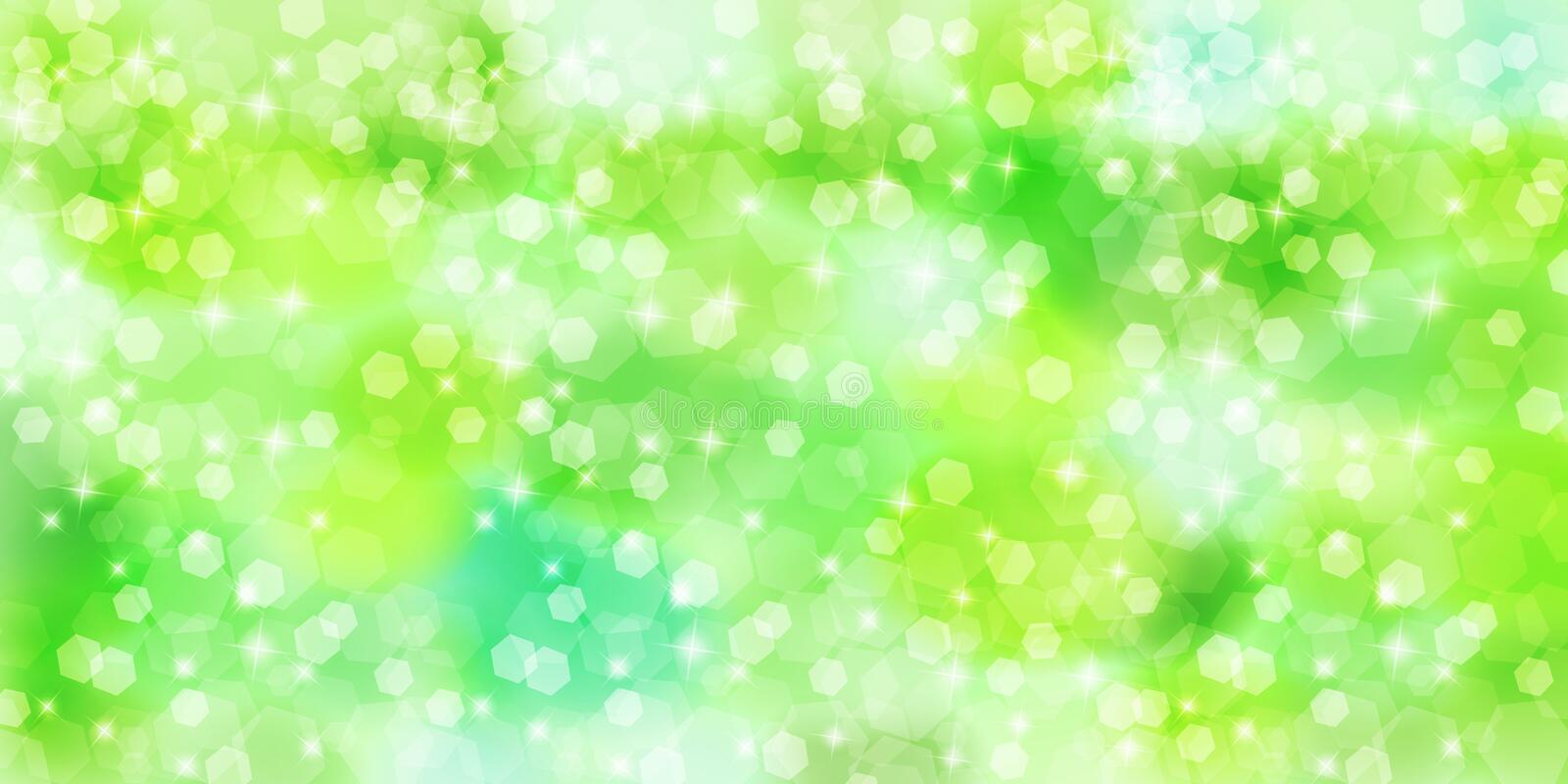 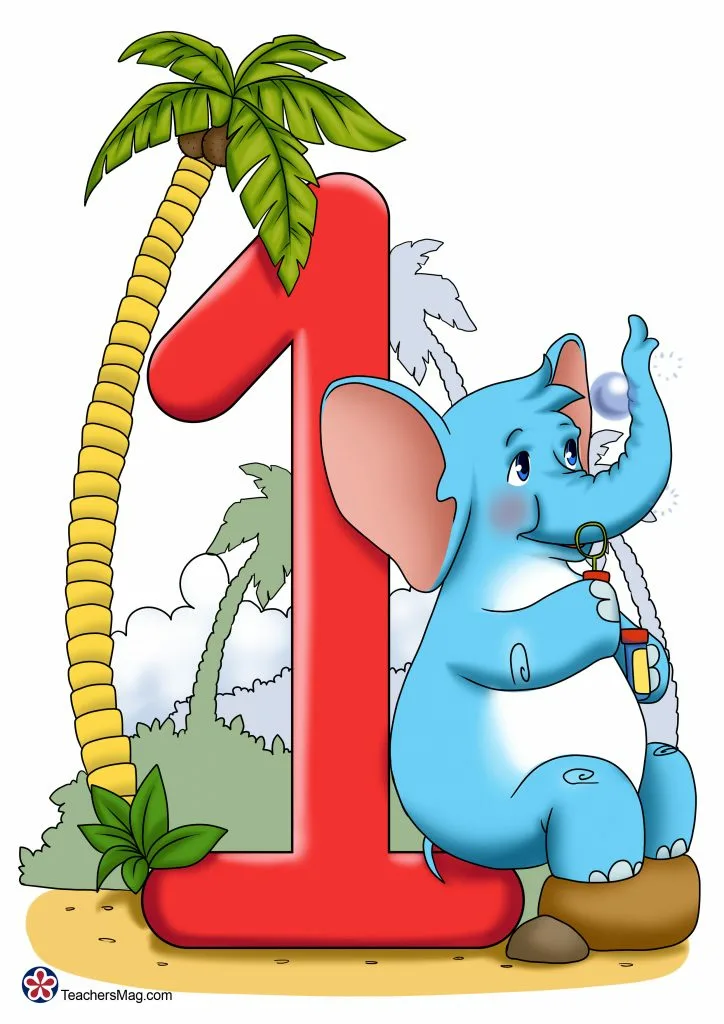 Всех смешнее единичка.
Цифра тонкая, как спичка.
Длинный стебель, тонкий носик,
Чуть стоит и есть не просит.
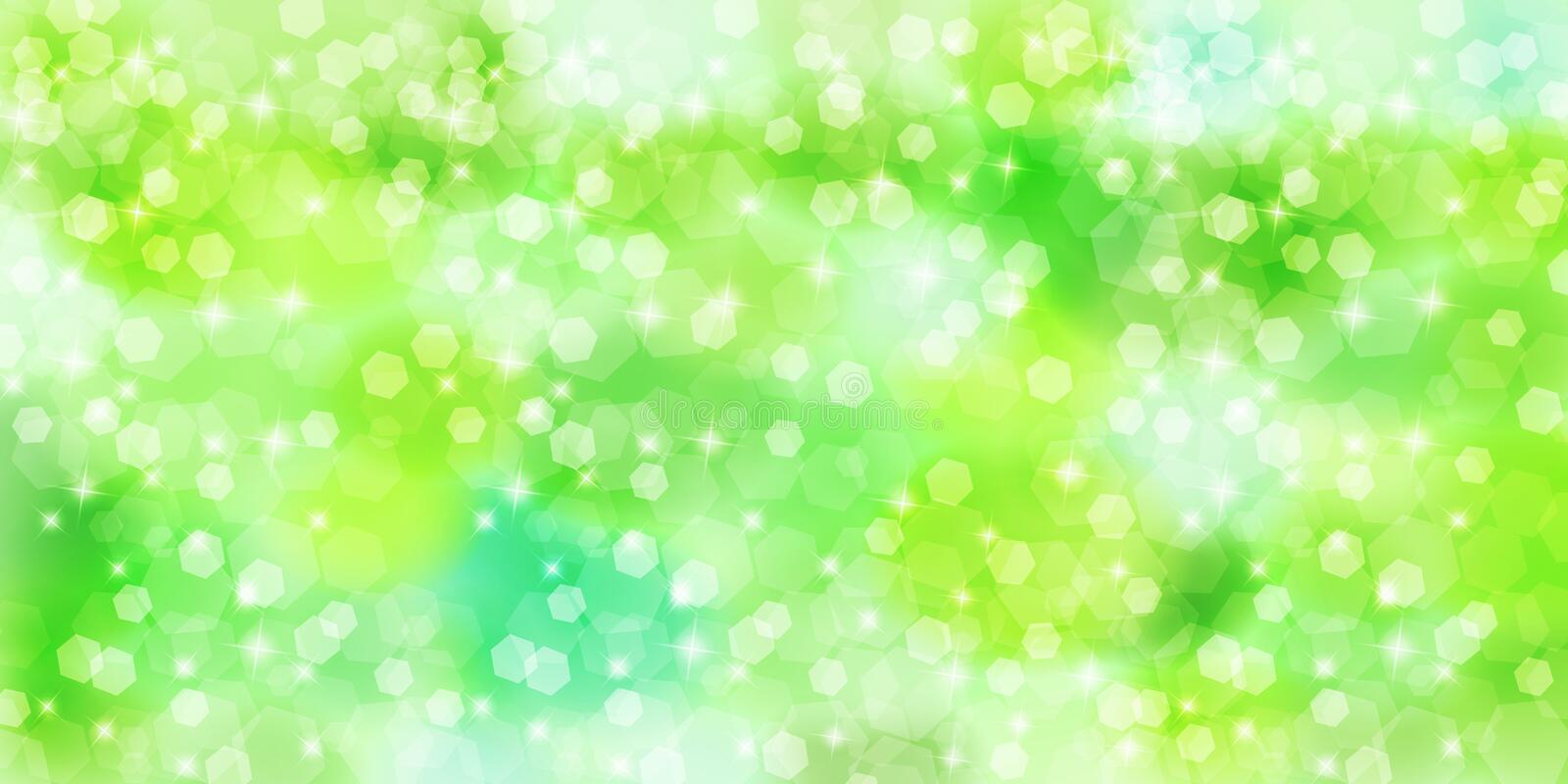 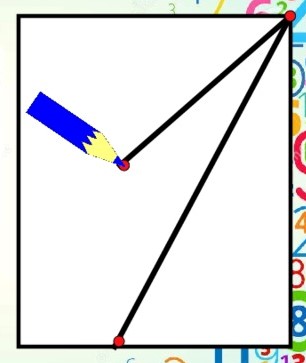 Это — цифра единица.
Первой быть она стремится!
Всех прямее и ровней,
Остальные все — за ней!
В правый верхний уголок
Карандаш веди, дружок,
А затем — левее, вниз:
Вот — одна из единиц!
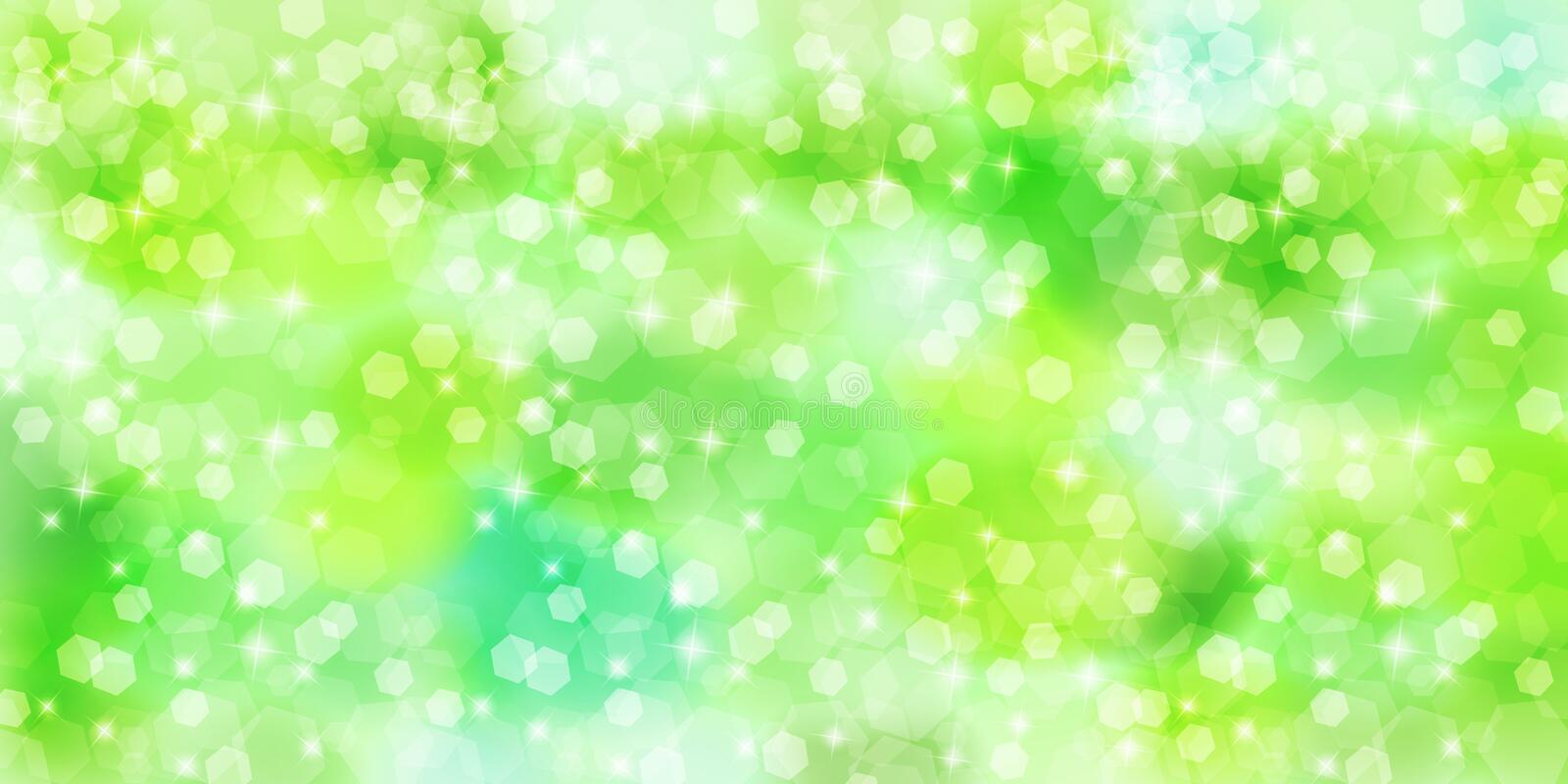 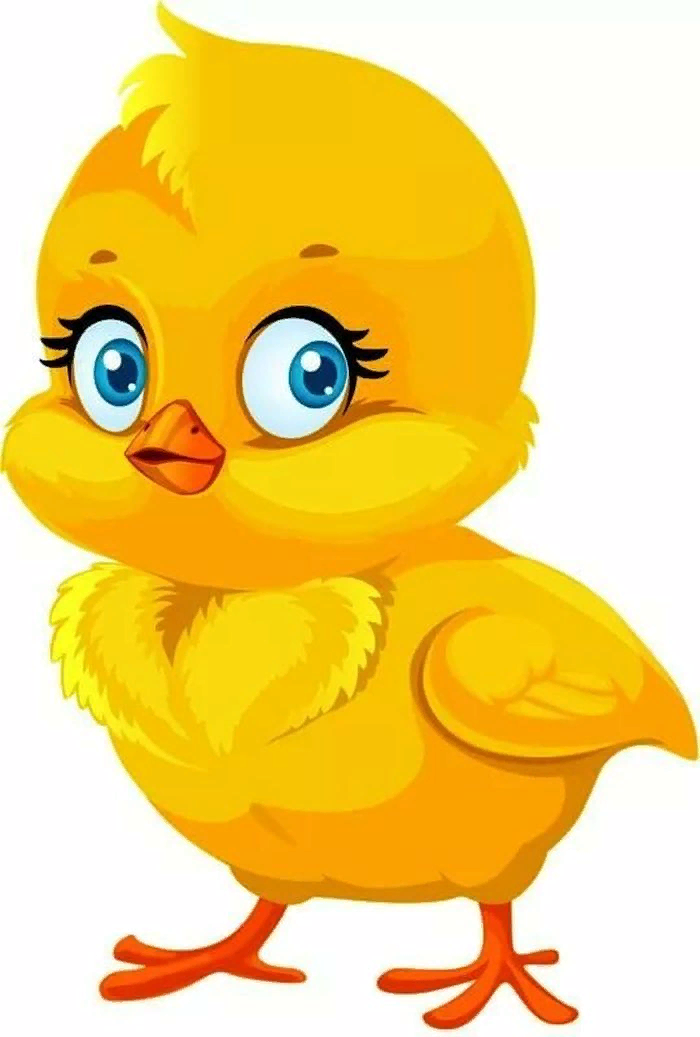 Цыплёнок один
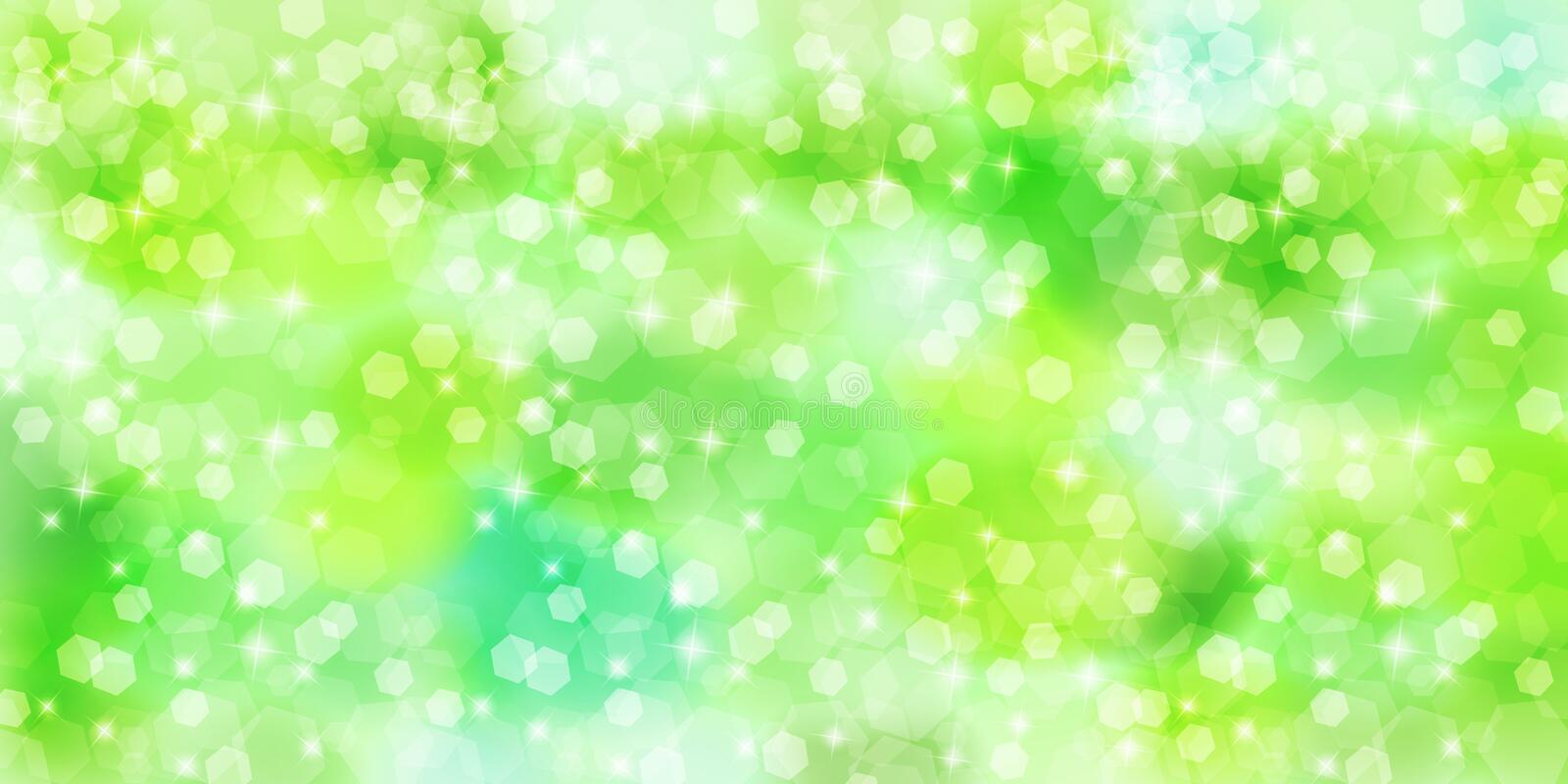 И корзина одна
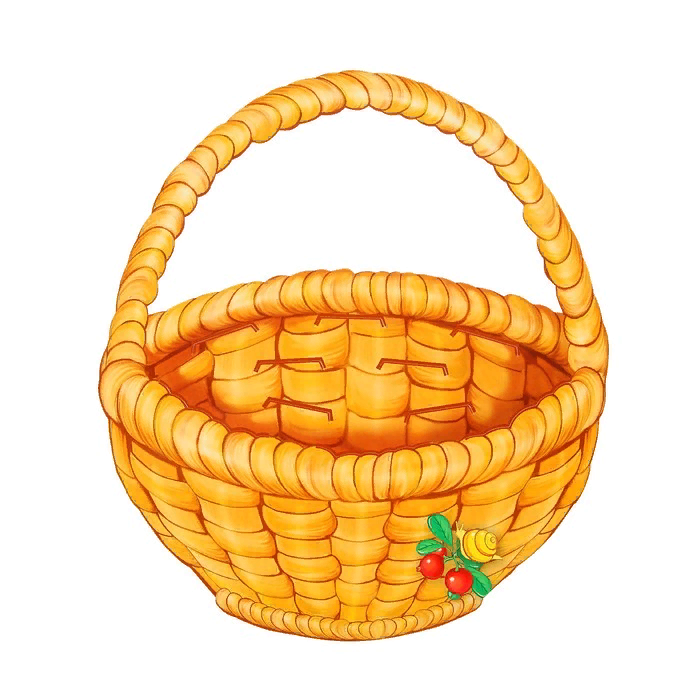 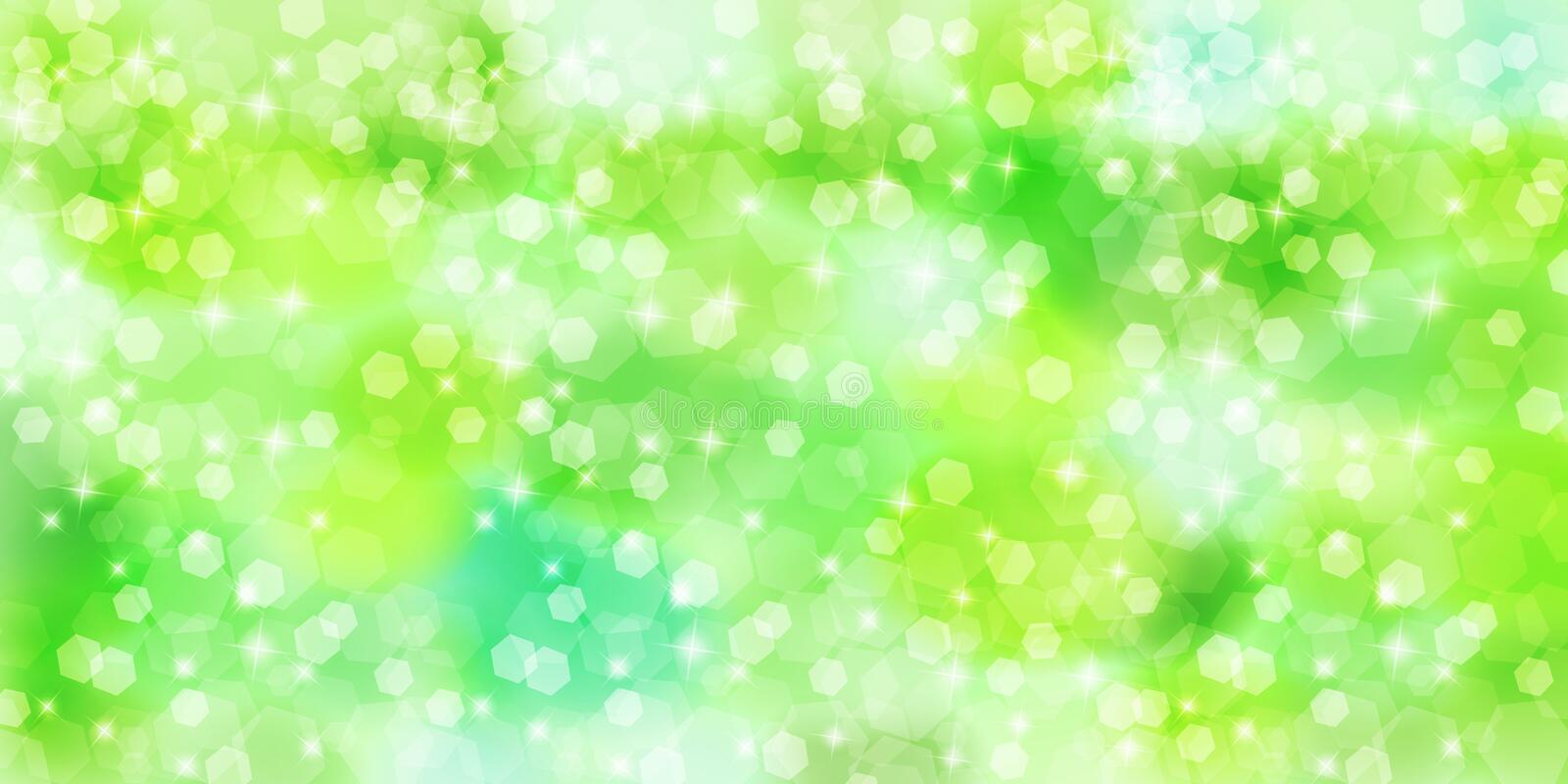 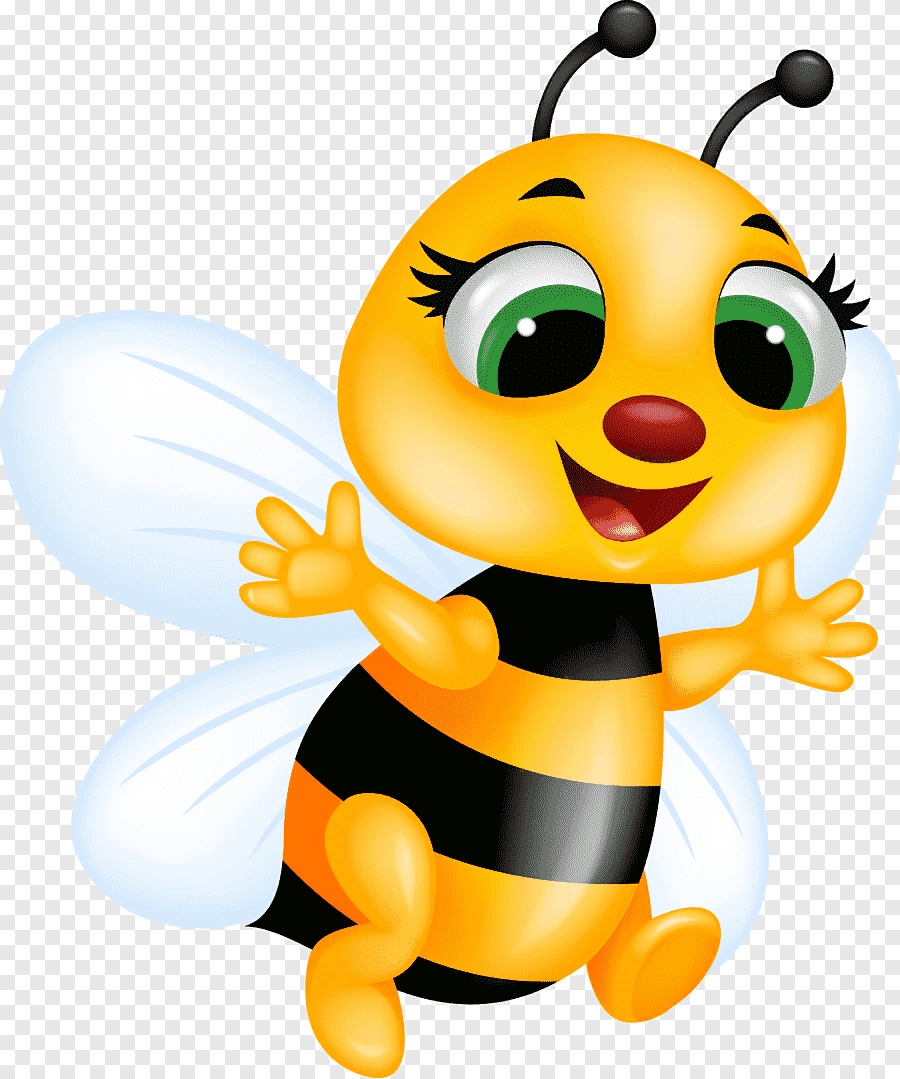 И пчелка одна на картинке видна
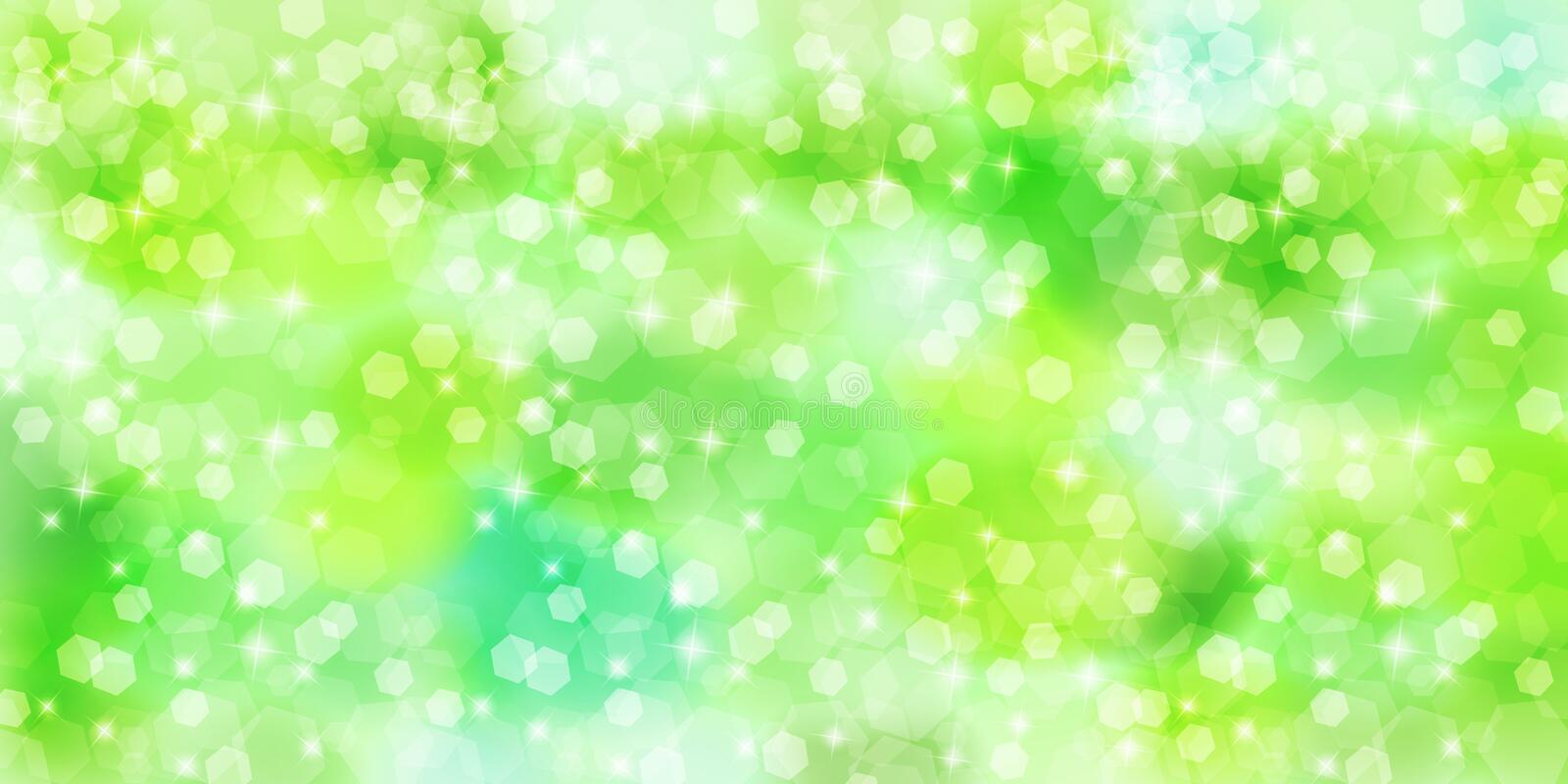 И облако тоже одно в синеве
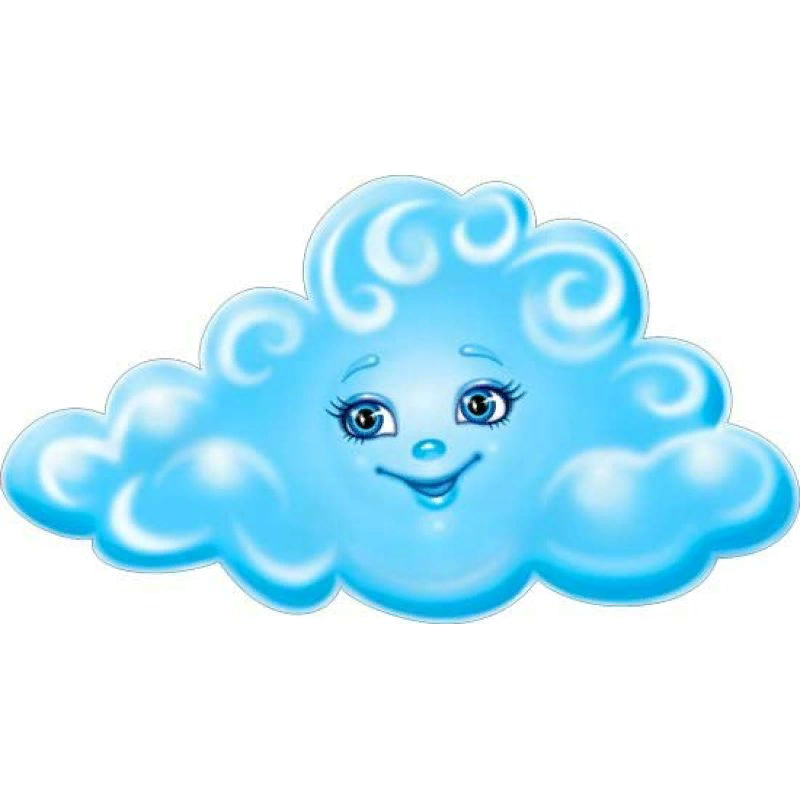 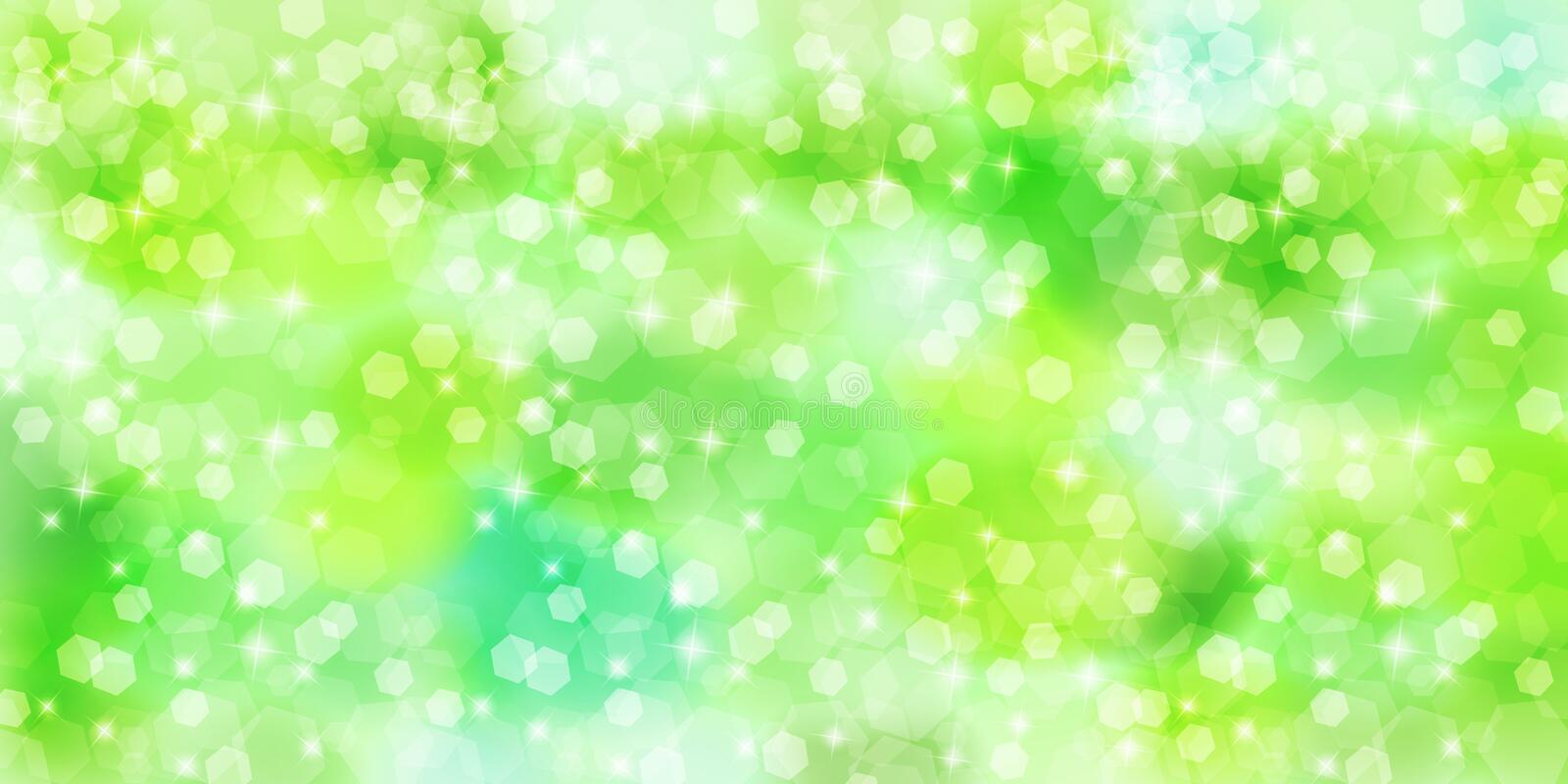 Один колосок
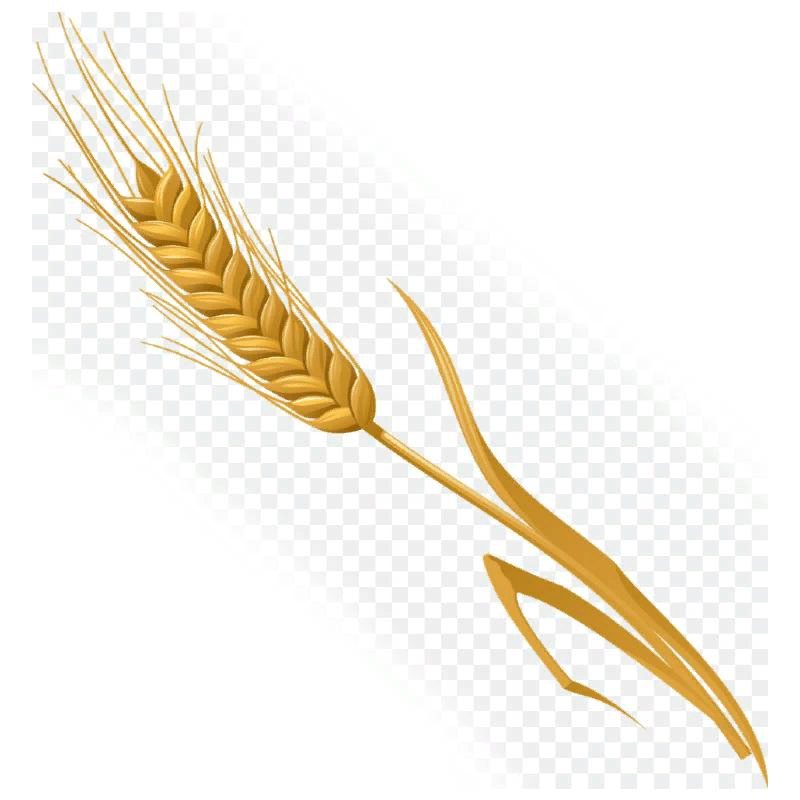 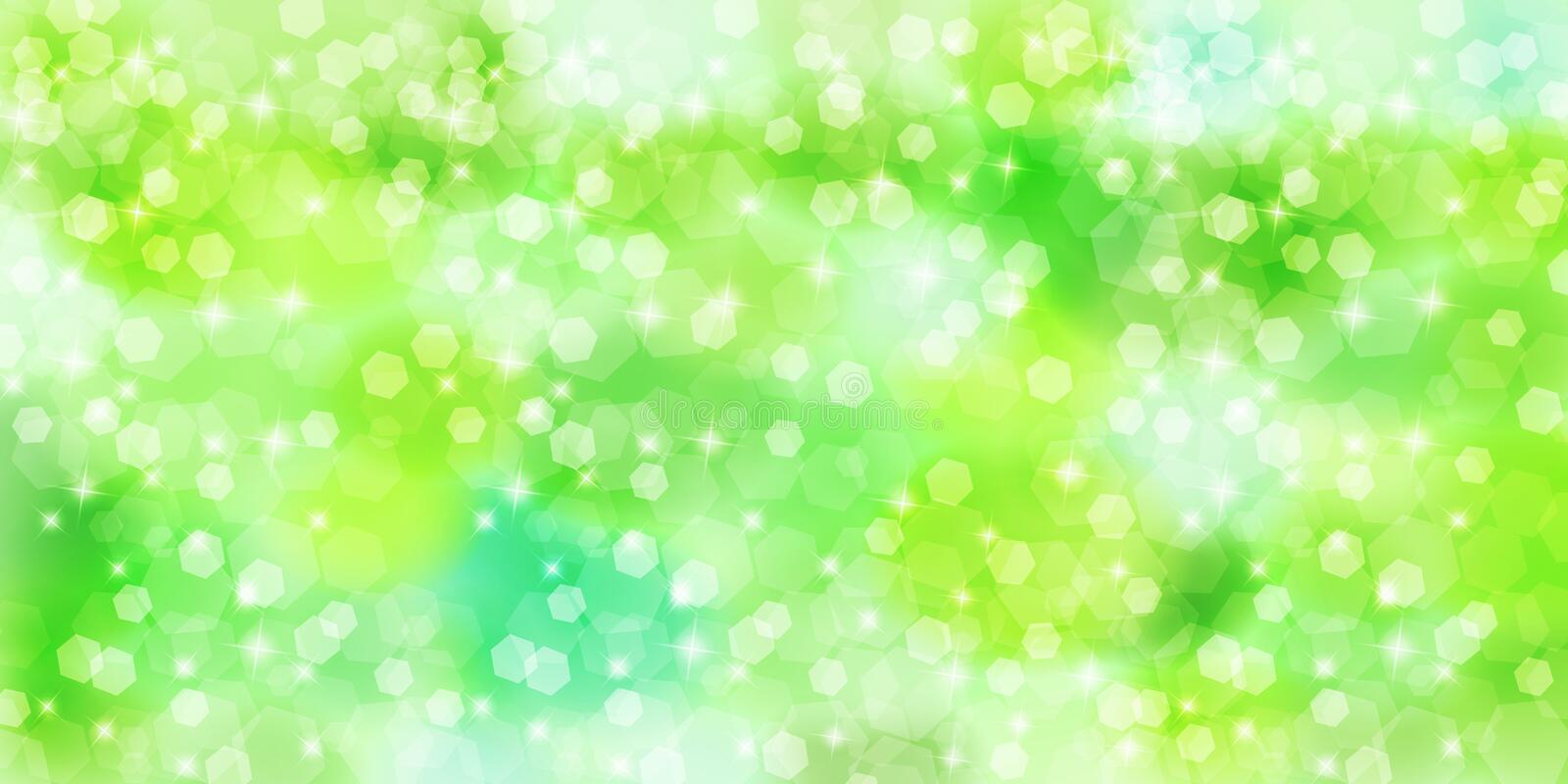 Ну я ягодок две
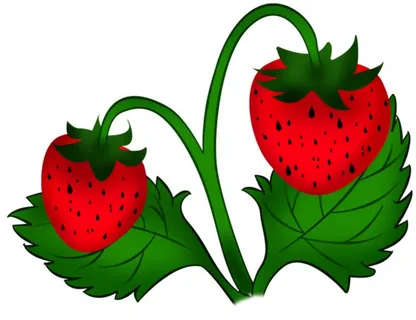 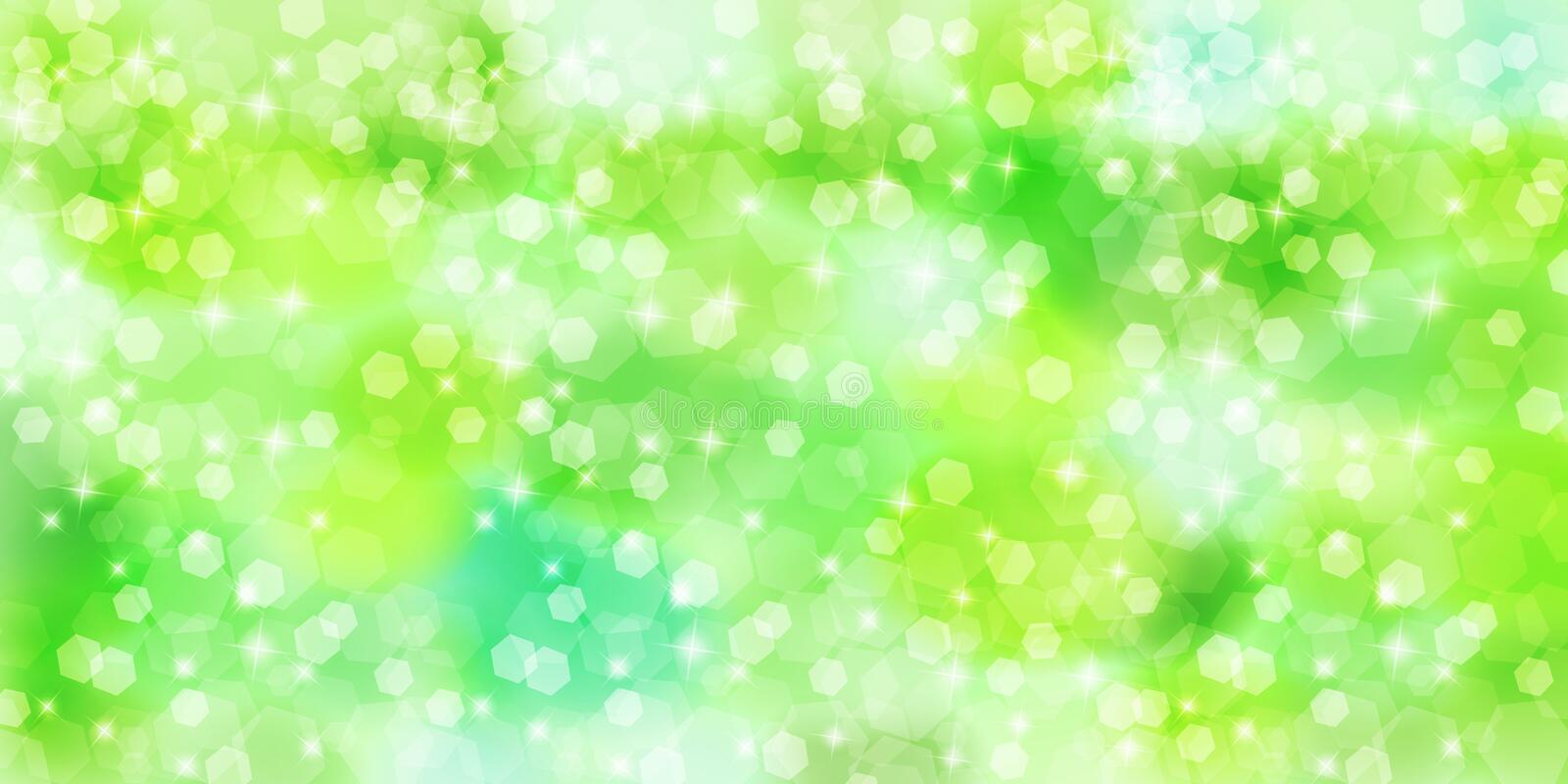 Как зовут цифру?
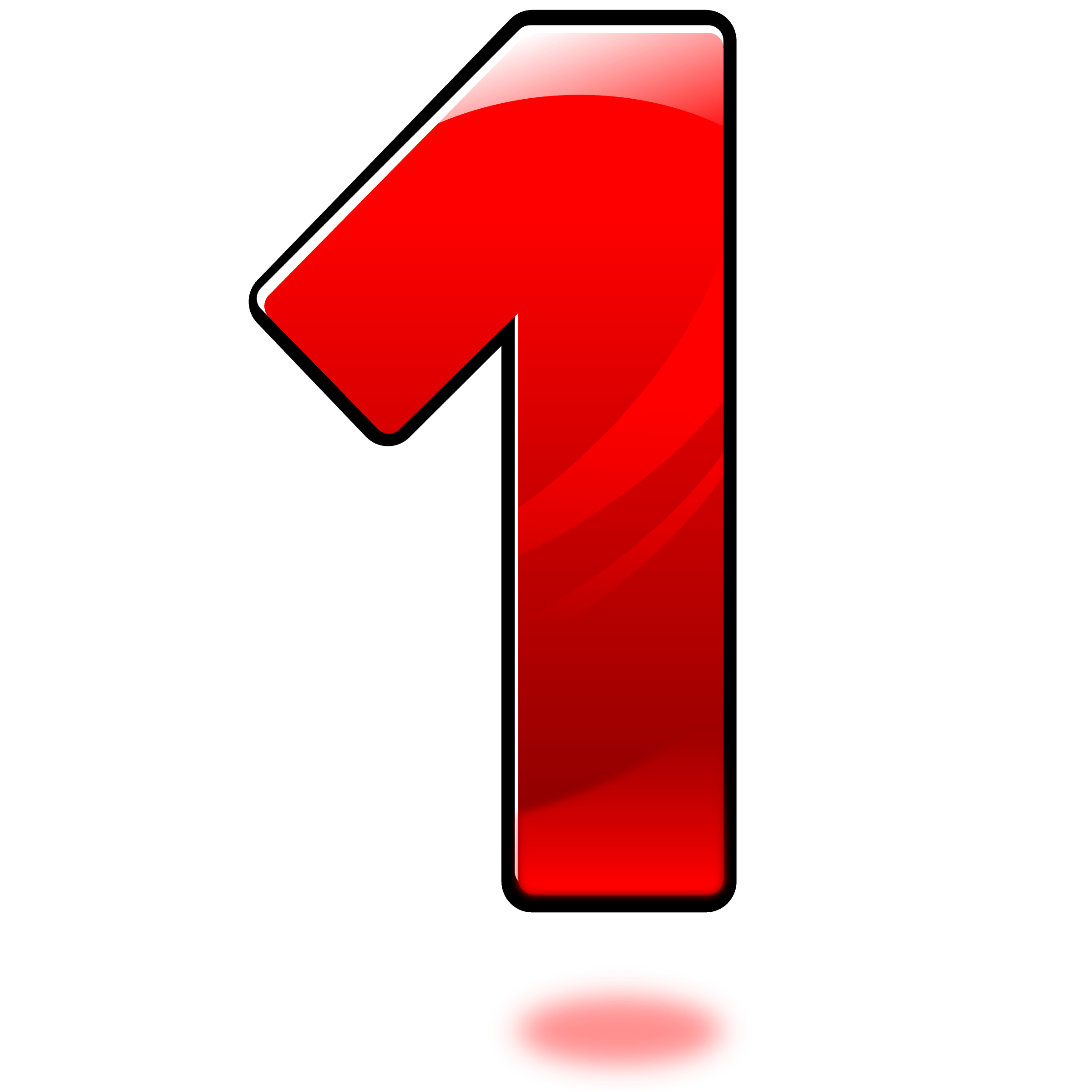 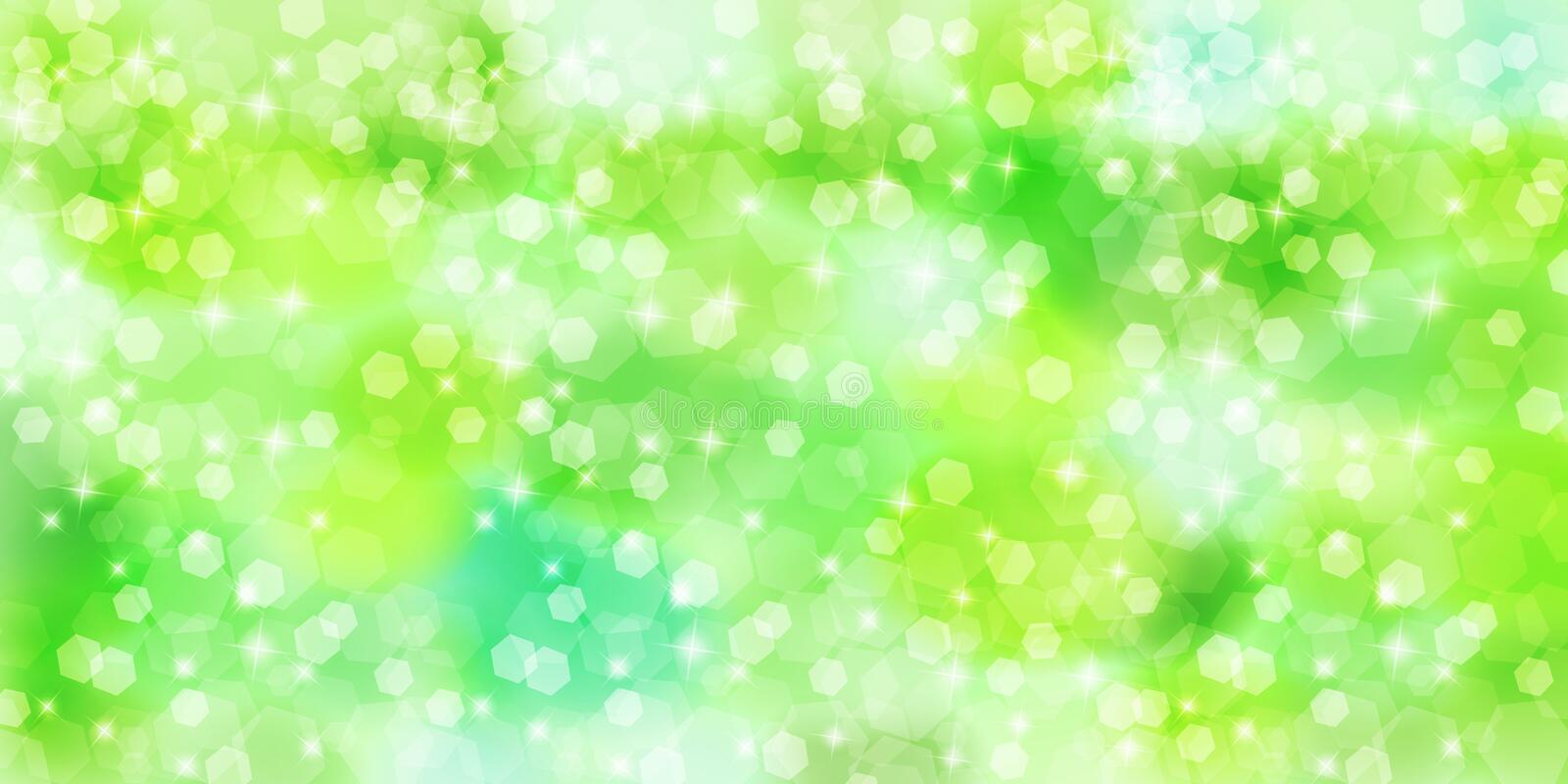 КОНЕЦ